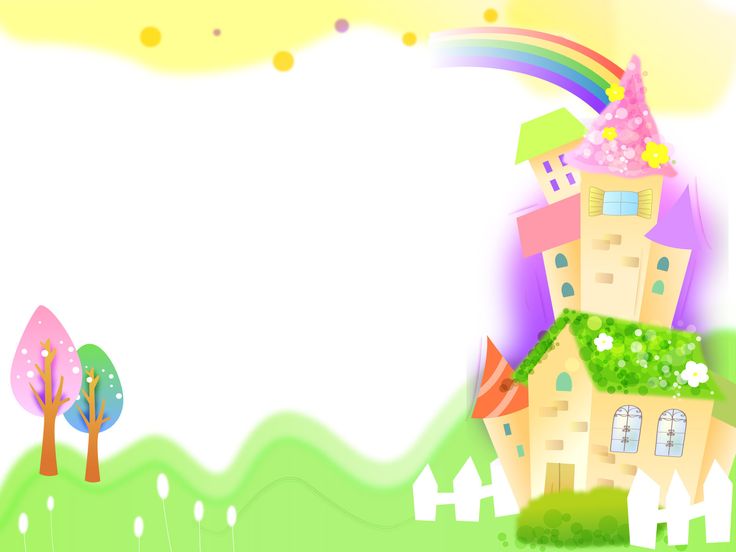 ОБРАЗОВАТЕЛЬНАЯ  
ПРОГРАММА

детского сада №5 «Семицветик» -
 филиала АН  ДОО «Алмазик»








г. Мирный 
2023 г.
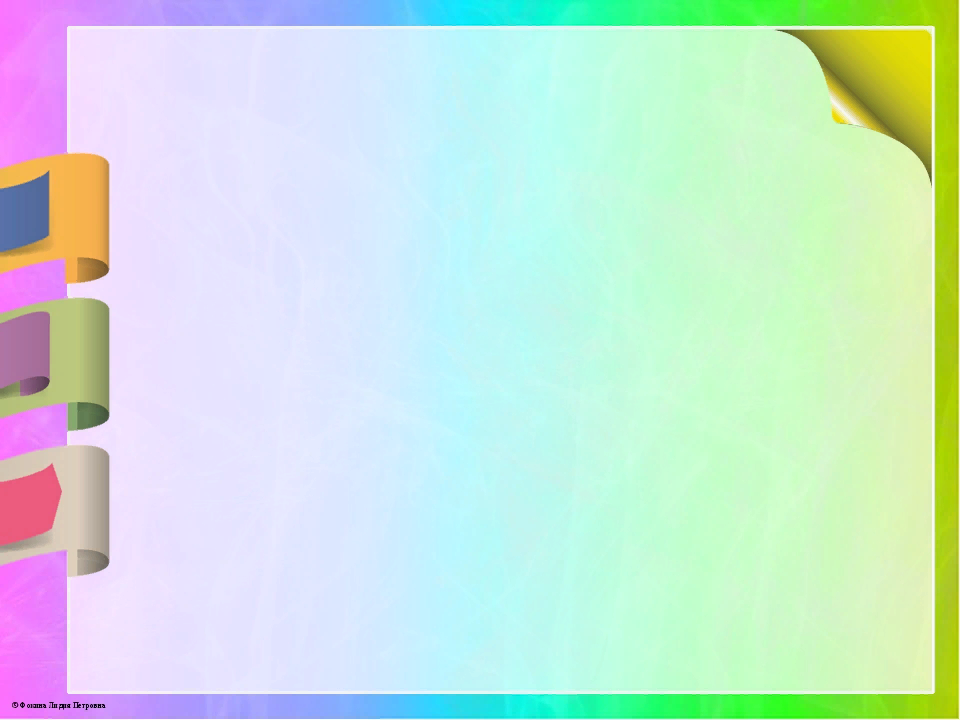 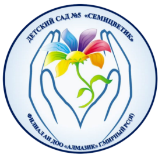 Образовательная программа
Определяет содержание и организацию деятельности детей 
от 1,5 года до 8 лет с учетом их возрастных, индивидуальных и психологических возможностей по основным направлениям развития.
Адаптация к условиям детского сада 
осуществляется согласно адаптационного режима 
и индивидуального подхода к каждому ребенку.
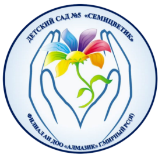 Для реализации образовательной программы в детском саду имеется:
4 группы общеразвивающей направленности
4 прогулочных участка
Физкультурный зал
Музыкальный зал
Кабинет учителя – логопеда
Комната Монтессори
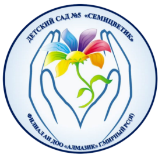 Плановая наполняемость - 91
Функционируют 4 группы общеразвивающей направленности:
ГРУППЫ:
Группа раннего возраста «Пчёлки»
Младшая группа «Лучики»
Разновозрастная группа «Ромашка»
Подготовительная к школе группа «Кораблики»
ВОЗРАСТ:
1,5 – 3
3 – 4 
4 – 6
6 – 7(8)
Ежегодный контингент  детей определяется социальным заказом (потребностями) родителей воспитанников.
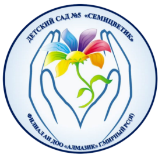 Образовательная программа детского сада состоит из 2 частей:
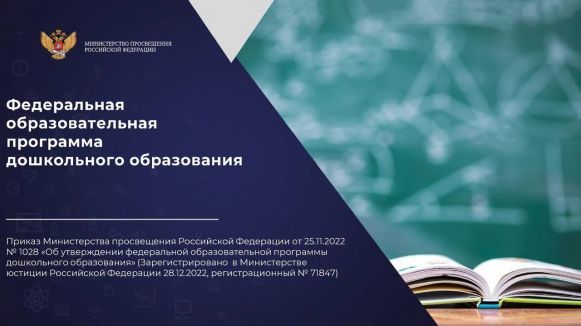 Обязательная часть составляет 65% и разработана в соответствии с Федеральной образовательной программой дошкольного образования, утвержденной приказом Министерства просвещения РФ 28.12.2022 г. №1028
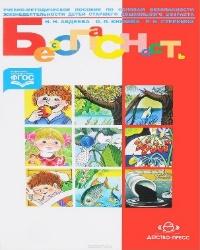 Часть, формируемая участниками образовательных отношений составляет 35% и разработана на основе парциальных программ:
«Основы безопасности детей 
дошкольного возраста»  Н.Н. Авдеева, О.Л. Князева, Р.Б. Стеркина
«Юный эколог» С. Н. Николаевой
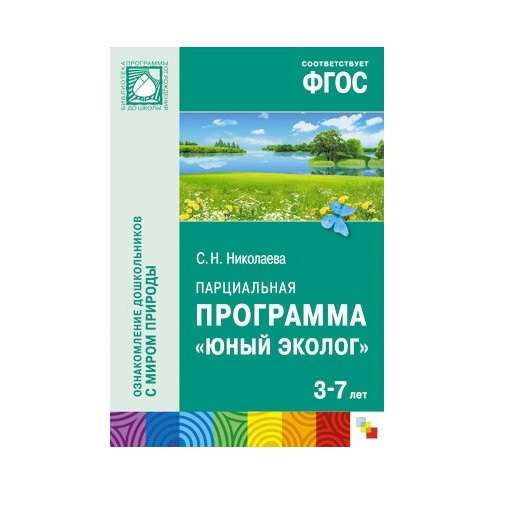 Значимой составляющей ОП является 
Рабочая программа воспитания

Основные направления воспитательной работы детского сада отражают следующие ценности:
духовно-нравственное;
гражданско-патриотическое;
экологическое;
трудовое;
мульти-культурное.
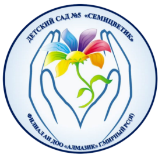 В части формируемой участниками образовательных отношений реализуются направления воспитательной работы:
Гражданско - патриотическое, трудовое (через факультатив «Основы безопасности детей дошкольного возраста»  Н.Н. Авдеева, О.Л. Князева, Р.Б. Стеркина)
Экологическое и мульти - культурное (через факультатив «Юный эколог»)
Духовно - нравственное (через ряд видов деятельности, таких как игровая, коммуникативная, познавательно-исследовательская, чтение художественной литературы и фольклора, конструирование, а также художественно-эстетическая (рисование, лепка, аппликация, музыка).
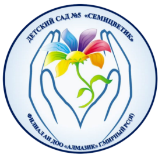 Факультатив «Юный эколог»  


Цель: привитие основ экологической культуры дошкольникам.
Задачи:
формировать осознанно-правильное отношение детей к природе; 
расширять и дополнять впечатления, полученные ребенком от контакта с природой; 
создать «экологическое пространство» - предметно-развивающей среды экологического развития детей;
воспитывать основы экологической культуры ребенка и  ценное и бережное отношение к природе.
Факультатив «Основы безопасности детей  дошкольного возраста» 


Цель: воспитание у ребенка навыков адекватного поведения в различных неожиданных ситуациях, самостоятельности и ответственности за свое поведение.
Задачи:
формировать знания детей о здоровом образе жизни, способствовать осознанию понятия «здоровый образ жизни»; 
формировать у детей сознательное и ответственное отношение к личной безопасности и безопасности окружающих; 
расширять и систематизировать знания детей о правилах общения с незнакомыми людьми; 
расширять и систематизировать знания детей о правильном поведении при контактах с домашними животными; 
закрепить у детей знания о правилах поведения на улице, дороге, транспорте; 
воспитывать основы экологической культуры ребенка и  ценное и бережное отношение к природе.
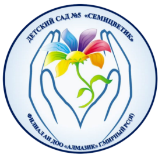 Взаимодействие с семьями воспитанников
Цель: создание в детском саду необходимых условий для формирования эффективного взаимодействия с семьями воспитанников и повышение компетентности родителей в вопросах обучения и воспитания.
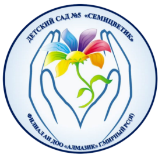 На базе детского сада организована работа
 консультационного центра
Вы имеете возможность получить бесплатную квалифицированную помощь специалистов детского сада в виде консультаций, мастер – классов и других мероприятий в удобной для вас форме
Вас ждут специалисты:
Заведующий
Старший воспитатель
Медицинская сестра
Воспитатели
Инструктор по физической культуре
Режим работы:
Каждую среду с 13:00 до 14:00
На консультацию к специалистам можно записаться по телефону 3-37-04
А также написать письменное обращение на электронную почту germanev@almazik.org
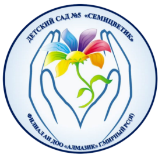 Ознакомиться с полной версией 
образовательной программы
 детского сада можно в каждой группе, 
в кабинете заведующего и старшего воспитателя:
Всегда Рады видеть вас в нашем детском саду!